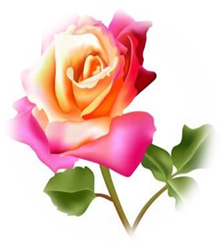 স্বাগতম
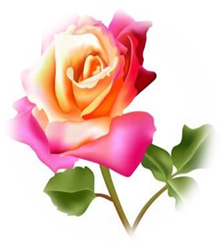 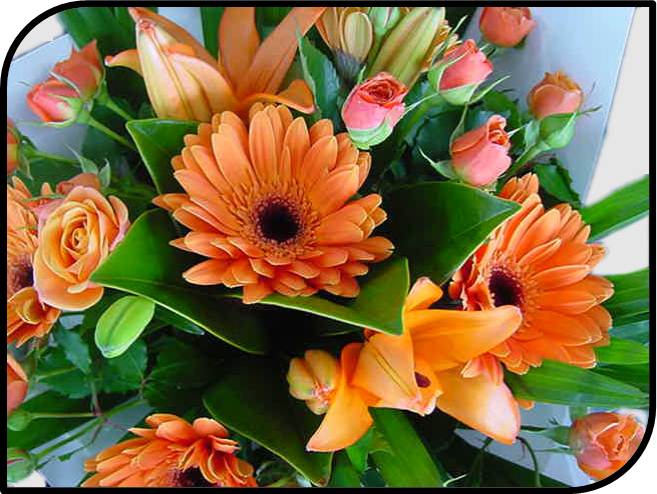 শিক্ষক পরিচিতি

 ফরিদ আহমেদ
সহকারী শিক্ষক (আই.সি.টি) 
চরফ্যাসন বালিকা মাধ্যমিক বিদ্যালয়
চরফ্যাসন, ভোলা
Mobile: 017১৪৫৫১৮০৩
পাঠ পরিচিতি 
শ্রেণি: ৭ম
বিষয়: তথ্য ও যোগাযোগ প্রযুক্তি 
অধ্যায়	: ১ম
পাঠ: ১ 
সময়: ৫০ মিনিট
ব্যক্তি জীবনে তথ্য ও যোগাযোগ প্রযুক্তি
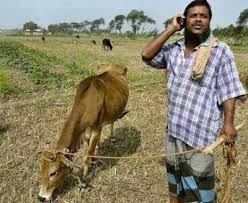 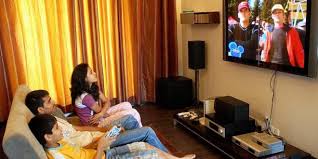 টেলিভিশনে অনুষ্ঠান দেখা হচ্ছে।
মোবাইল ফোনে কথা বলা হচ্ছে।
[Speaker Notes: লোকটি কী ব্যবহার করছে? ছেলেমেয়েরা কী করছে? এই সমস্ত প্রশ্ন থেকেই পাঠ ঘোষণা করতে হবে।  আজকের পাঠের বিষয় কী ?]
শিখনফল
এই পাঠ শেষে শিক্ষার্থীরা... 
১। ব্যক্তিগত প্রয়োজনে অন্যান্য প্রযুক্তির তুলনায় তথ্য ও যোগাযোগ 
    প্রযুক্তির গুরুত্ব বর্ণনা করতে পারবে; 
২। একজন সাধারণ মানুষের দৈনন্দিন কি কি তথ্য ও যোগাযোগ  
   প্রযুক্তি ব্যবহারের তালিকা প্রস্তুত  করতে পারবে; 
৩। ব্যক্তিগত যোগাযোগ এর মাধ্যম হিসেবে তথ্য ও যোগাযোগ 
    প্রযুক্তির ভূমিকা বর্ণনা করতে পারবে;
৪। বিনোদনের মাধ্যম হিসেবে  তথ্য ও  যোগাযোগ প্রযুক্তির সুবিধা 
   ব্যাখ্যা করতে  পারবে;
৫। GPS এর ধারণা ব্যাখ্যা করতে পারবে।
[Speaker Notes: শিখনফলের উপর নির্ভর করবে উপস্থাপনা। তাই শিক্ষককে শিখনফলের দিকে লক্ষ রাখতে হবে।]
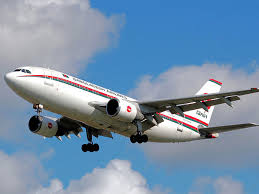 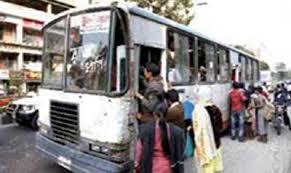 বাস
উড়োজাহাজ
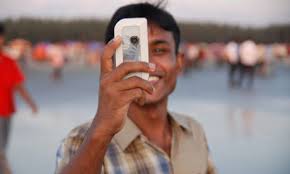 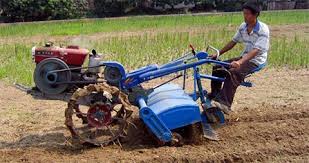 মোবাইল ফোন
পাওয়ার ট্রিলার
উপরের প্রযুক্তিগুলোর মধ্যে পার্থক্য কী? 
কোনটি সাধারণ মানুষের প্রতিদিন কাজে লাগে?
[Speaker Notes: মোবাইল প্রযুক্তি ব্যক্তি জীবনে তথ্য ও যোগাযোগ প্রযুক্তি হিসেবে ব্যবহৃত হয়। প্রতিদিন কাজে লাগে।]
একক কাজ
তুমি চিন্তা করে লেখ তোমার পরিবারের সদস্যরা প্রতিদিন কী কী তথ্য ও যোগাযোগ প্রযুক্তি ব্যবহার কর।
[Speaker Notes: শিক্ষক বোর্ডে একটি ট্যালি করবেন, কোন প্রযুক্তিটি শিক্ষার্থীরা বা তাদের পরিবারের সদস্যরা সবচেয়ে বেশি ব্যবহার করে। যেমন, মোবাইল ফোন কতজন ব্যবহার করে? টেলিভিশিন কতজন? কম্পিউটার? ট্যাব?]
জোড়ায় কাজ
নিচের ভিডিওটি লক্ষ কর এবং সেখানে মোবাইল ফোন দিয়ে কী কী কাজ করা হচ্ছে তার একটি তালিকা প্রস্তুত কর।
[Speaker Notes: এই ভিডিওতে মোবাইল ফোনের বিভিন্ন ধরনের ব্যবহারের কথা বলা হয়েছে । ভিডিওটি মনোযোগ সহকারে দেখাতে হবে।]
সম্ভাব্য উত্তর
যোগাযোগের মাধ্যম হিসেবে মোবাইল ফোন দিয়ে যা করা যায়
১। টাকা পাঠানো ও গ্রহণ করা
২। বিদ্যুৎ, পানির বিল পরিশোধ করা 
৩। পরীক্ষার ফলাফল গ্রহণ করা
৪। থানায় মামলা করা
৫। পাসপোর্টের আবেদন 
৬। ভর্তি পরিক্ষার রেজিষ্ট্রেশন করা
৭। ট্রেনের টিকেট বুক করা
[Speaker Notes: শিক্ষার্থীরা উত্তর করার পরে এই স্লাইডটি দেখাতে হবে।]
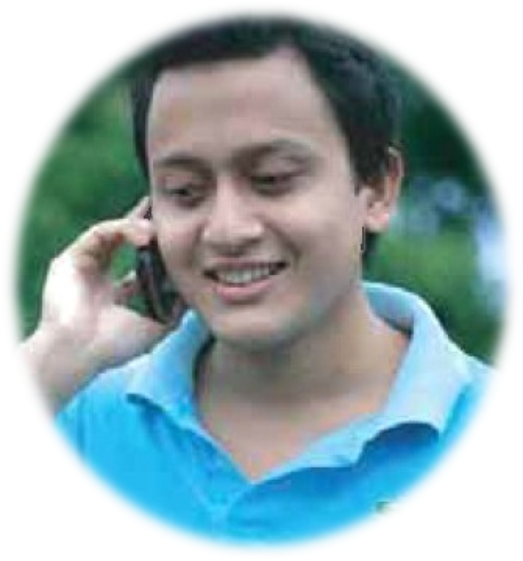 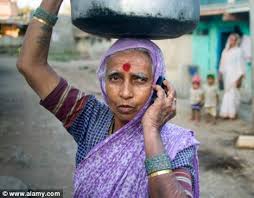 মোবাইল ফোনে অন্য একজনের সাথে কথা বলতে পারে।
[Speaker Notes: ছবির মাধ্যমে মোবাইলের ব্যবহার সম্পর্কে ছাত্র/ছাত্রীরা বলতে পারবে।]
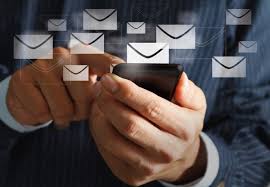 SMS পাঠানোর জন্য তথ্য ও যোগাযোগ প্রযুক্তি ব্যবহার করা হয়  ।
[Speaker Notes: কি কাজ করা হচ্ছে?]
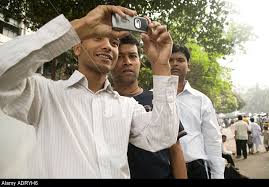 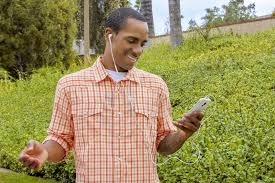 তথ্য ও যোগাযোগ প্রযুক্তি ব্যবহার করে সাধারণ মানুষও ছবি তুলতে ও  ভিডিও করতে পারে।
[Speaker Notes: ছবি তোলা, ভিডিও করা, গান শোনা মোবাইলের মাধ্যমে হচ্ছে। ছবিগুলো দেখে ছাত্র/ ছাত্রীরা তথ্য ও যোগাযোগ প্রযুক্তির ব্যবহারের ক্ষেত্র সম্পর্কে বলতে  পারবে।]
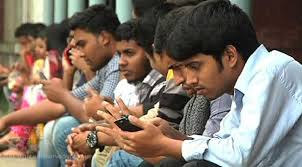 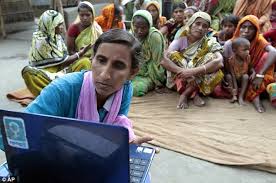 মোবাইল ফোন ও ল্যাপটপ ব্যবহার করে ভিডিও গান দেখা ও শোনা  যায়।
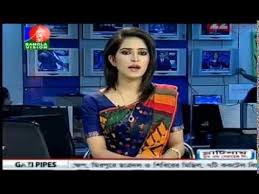 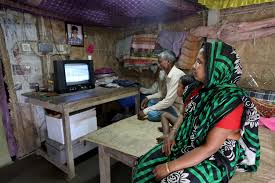 টেলিভিশনে বিভিন্ন অনুষ্ঠান, খবর দেখা ও শোনা যায়।
[Speaker Notes: কী প্রযুক্তি ব্যবহার করছে এই প্রশ্নের মাধ্যমে টেলিভিশন সম্পর্কে জানাতে হবে।]
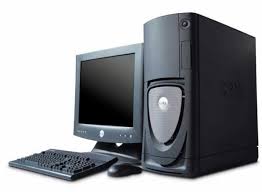 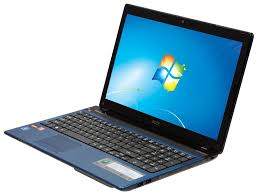 ডেস্কটপ
ল্যাপটপ
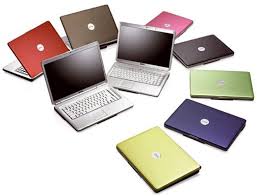 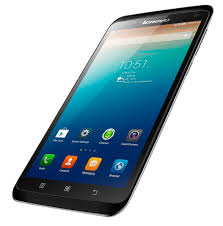 স্মার্ট ফোন
ট্যাবলেট
কম্পিউটার দিন দিন ছোট হচ্ছে এবং স্মার্ট ফোন দিয়েও কম্পিউটার এর কাজ করা যাচ্ছে যার ফলে প্রযুক্তি সাধারণ মানুষের হাতের মুঠোয় এসেছে।
[Speaker Notes: প্রযুক্তির বড় থেকে ছোট হলেও কার্যক্ষমতা দিন দিন বৃদ্ধি পাচ্ছে।]
এসো আমরা ভিডিওটি দেখে জিপিএস এর ব্যবহার সম্পর্কে ধারণ লাভ করি।
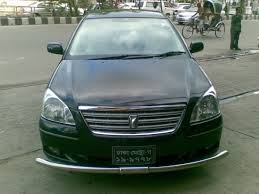 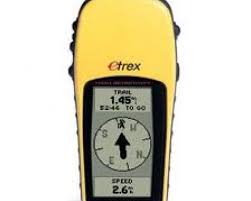 গাড়ীতে জিপিএস ব্যবহার করে পৃথিবীর যে কোন স্থানের অবস্থান বের করা যায় এবং ঠিকানা জানা না থাকলেও জিপিএস-এর সাহায্যে খুঁজে পাওয়া যায়।
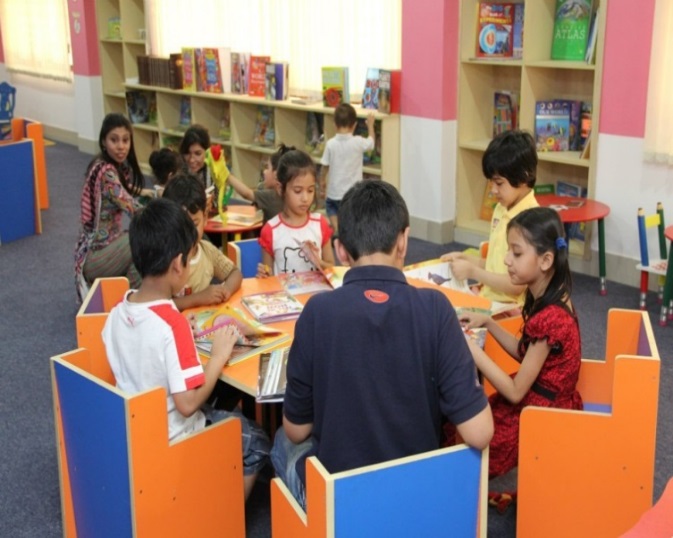 দলগত কাজ
মনে কর তুমি ঠিক করেছ কোনো ধরনের তথ্য প্রযুক্তি ব্যবহার না করে তোমার দিন কাটবে । সারা দিনে কোন কাজগুলো তুমি করতে পারবে না তার একটা তালিকা তৈরি কর।
[Speaker Notes: ছাত্র/ছাত্রীরা তালিকা তৈরি করে শিক্ষককে দেখাবে।  পরে সম্ভাব্য উত্তর দেখাবে।]
সম্ভাব্য উত্তর 
১। দূরে কথা বলা যাবে না
২। দূরের আত্মীয়ের খবর পাওয়া কঠিন হবে
৩। দৈনন্দিন হিসাব-নিকাশ সহজ হবে না
৪। বিনোদন কম হবে (টেলিভিশন, রেডিও ছাড়া)
৫। জাতীয় ও আন্তর্জাতিক খবর, খেলার খবর পাব না
৬। পেপার পত্রিকা পাব না
৭। সুন্দর পাঠ্যপুস্তক পাব না; সহজলভ্য হবে না।
[Speaker Notes: ছাত্র/ছাত্রীদের তালিকা দেখার পরে । এই তালিকাটি দেখাতে হবে।]
[Speaker Notes: শিক্ষার্থীদের জিজ্ঞাসা করতে হবে তোমারা কিকি  নতুনশব্দ শিখলে? শিক্ষার্থীরা উত্তর করার পরে নতুন শব্দগুলো দেখাতে হবে।]
মূল্যায়ন
১. নিচের কোন প্রযুক্তিটি সাধারণ মানুষের বেশি কাজে লাগে?
ক. কৃষি প্রযুক্তি
খ. মোটরগাড়ি প্রযুক্তি
গ. তথ্য ও যোগাযোগ প্রযুক্তি
ঘ. রকেট প্রযুক্তি
২. কোনটি ধীরে ধীরে একটি বুদ্ধিমান যন্ত্রে পরিণত হতে  চলছে?
খ. রেডিও
ক. মোবাইল ফোন
গ. ল্যান্ডফোন
ঘ. টেলিভিশন
[Speaker Notes: উত্তরগুলোর উপরে মাউস দিয়ে ক্লিক করলে সঠিক ও ভুল উত্তর নির্ণয় করা যাবে।]
৩. কিসের মাধ্যমে আমরা কোন জায়গার অবস্থান সম্পর্কে   
     জানতে পারি?
ক. ডেক্সটপ
খ. নোটবুক
গ. ল্যাপটপ
ঘ. জি পি এস
৪. নিচের কোনটি ব্যক্তিগত যোগাযোগের সবচেয়ে জনপ্রিয় মাধ্যম?
ক. টেলিফোন
খ. ফ্যাক্স
গ. কম্পিউটার
ঘ. মোবাইল
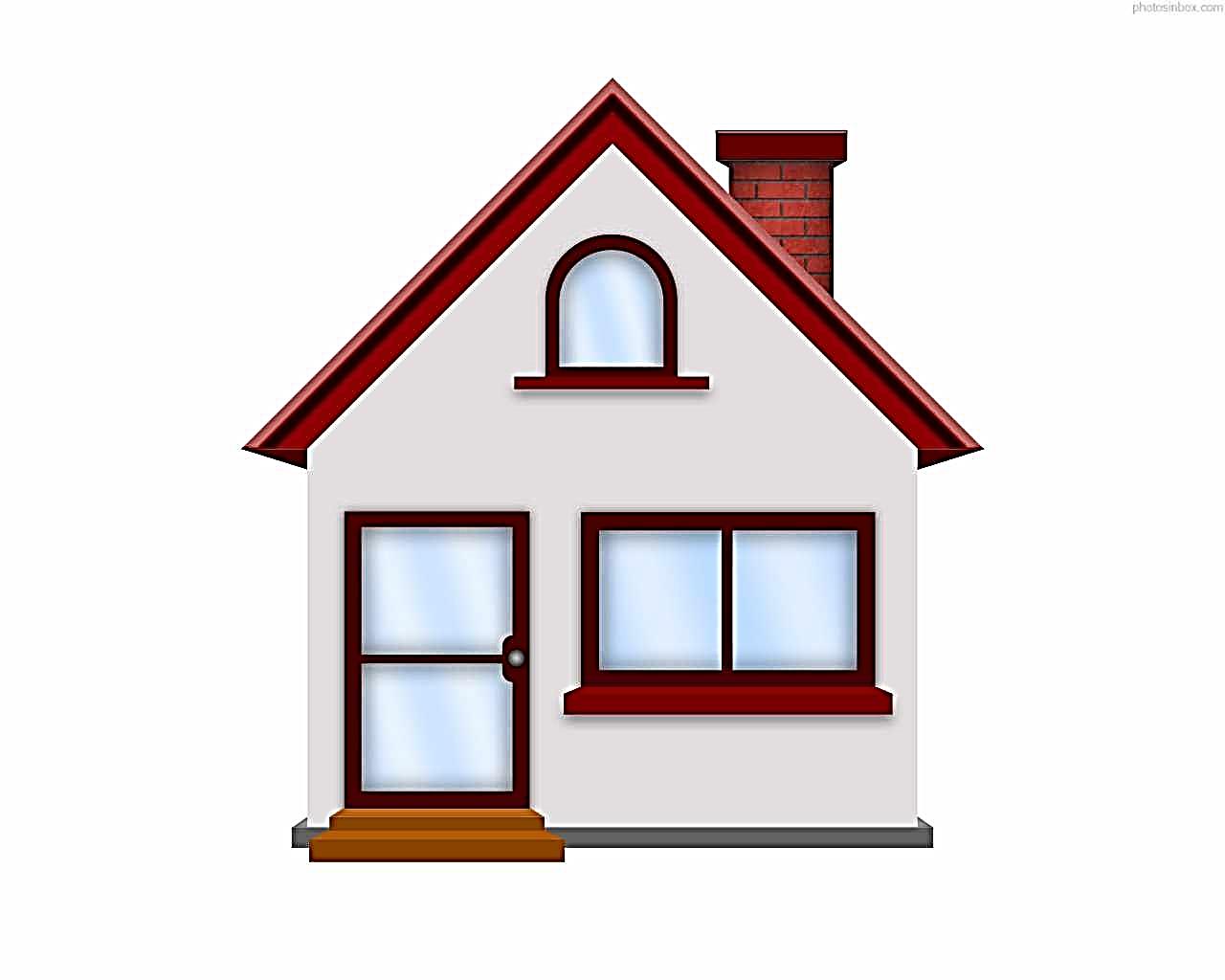 বাড়ির কাজ
ব্যক্তিগত যোগাযোগের জন্য তুমি কোন তথ্য ও যোগাযোগ প্রযুক্তি বেশি পছন্দ কর-ব্যাখ্যা কর।
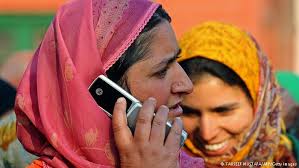 ধন্যবাদ সকল শিক্ষার্থীদের